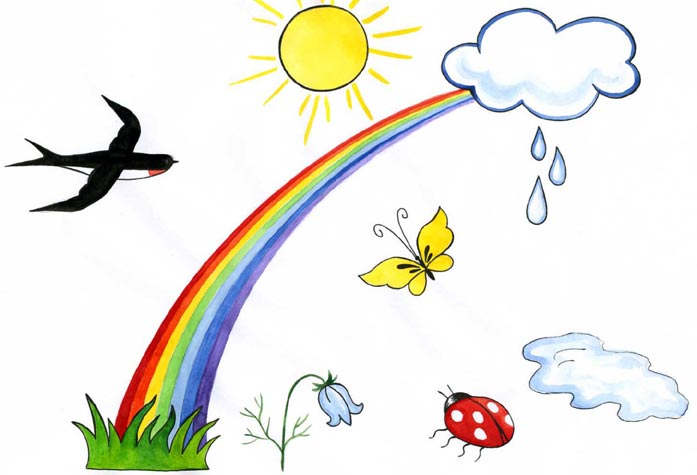 Однажды луч сказал солнцу:
 — Каждый день я летаю на Землю и согреваю всё живое, но я хотел бы согреть сердце человека.
 — Хорошо, ты можешь отдать каплю солнечного огня сердцу человека, — разрешило солнце. — Этот огонь поможет человеку стать великим творцом. Только выбери лучшего из людей.
Луч прилетел на Землю и подумал: «Как же узнать, кто из людей лучше?»
 Тут он услышал грустные мысли парня: “Ничего у меня не получается. Мечтал стать художником, а стал маляром. Полюбил девушку, а она на меня не смотрит”.
— У тебя же есть талант, молодость и умелые руки! — воскликнул луч и подарил человеку свой огонь.
Вспыхнул солнечный огонь в сердце человека и заставил его поднять глаза и расправить плечи. Он взял краски и нарисовал для любимой прекрасный букет.
«Это чудо!» — обрадовалась девушка и поцеловала его. Потом парень так покрасил дом, что заказчик пришел в восхищение: «Я думал, вы маляр, а вы – настоящий художник. Мой дом превратился в произведение искусства»! И парень стал известным художником.
Луч вернулся к солнцу и виновато сказал:
— Я забыл, что надо было найти лучшего из людей. Я подарил огонь первому встречному человеку… — Ты поверил в человека, — радостно ответило солнце. – А вера и поддержка превратят любого человека в творца и помогут преодолеть любые преграды.